ANTİKOAQULYANT ALAN AF XƏSTƏLƏRİNDƏ QANAMANIN İDARƏ EDİLMƏSİ
DR. ÜZEYİR RƏHİMOV
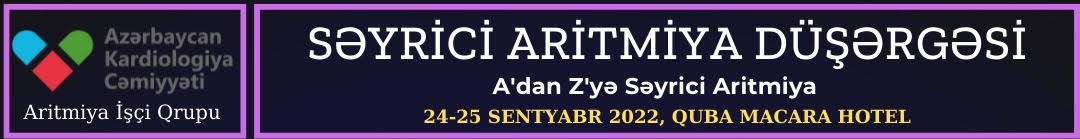 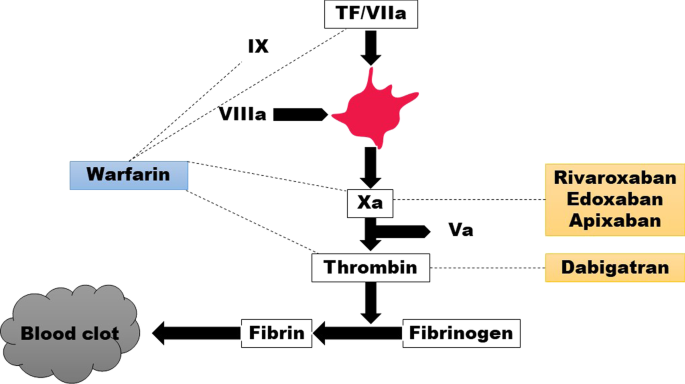 Antikoaqulyant alan xəstədə qanama     riski nə zaman yüksəkdir?
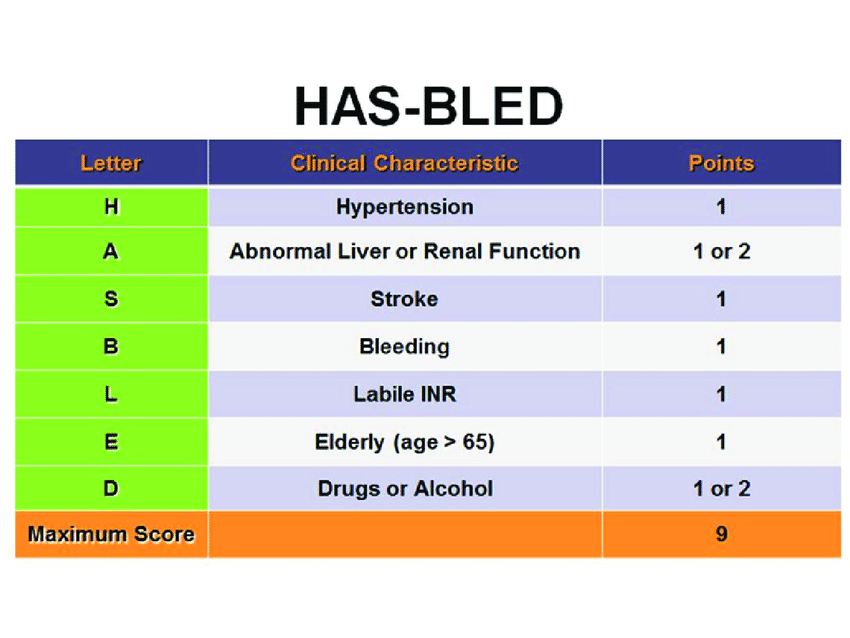 ≥ 3
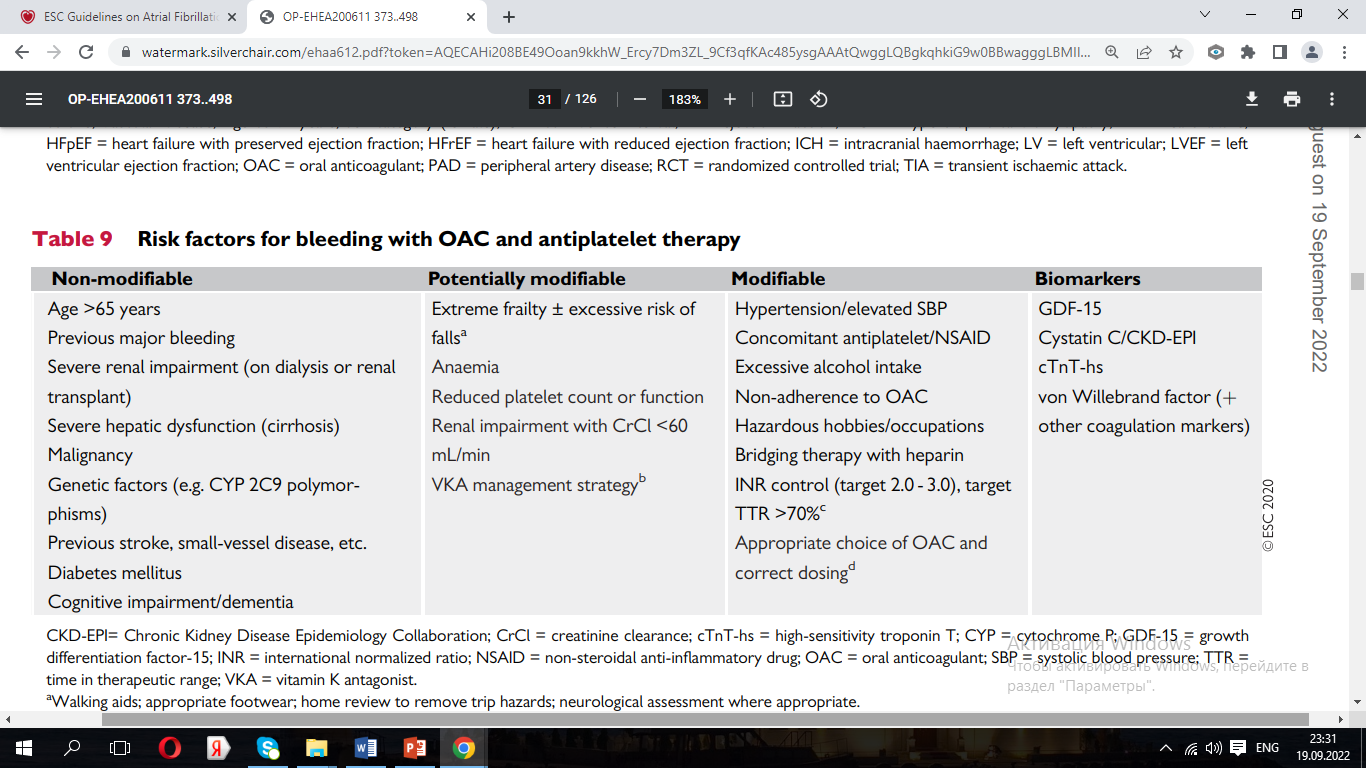 Qanamada kim  günahkardır?
Dərman dozasına riayət edilmədi?
İNR doğru təqib edilmədi?
OAK təsirini artıran dərman kombinasiyası?
Qanama riskini artıran dərman qəbulu?
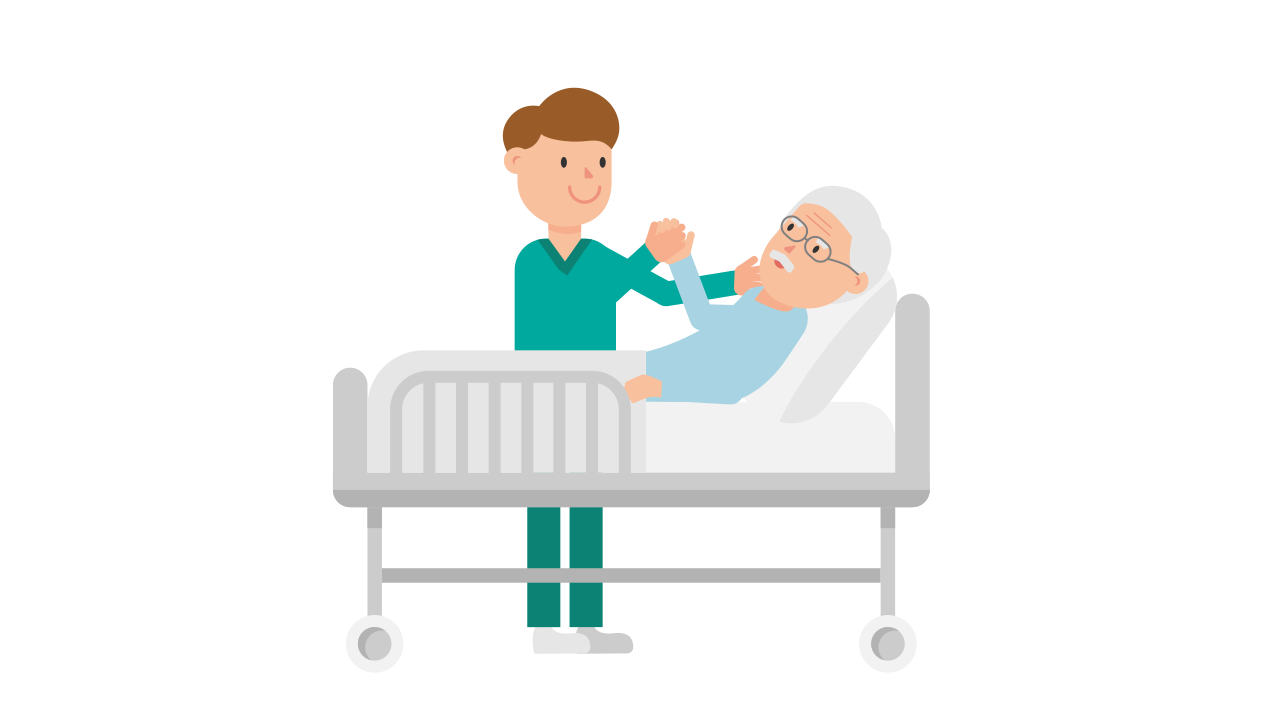 XƏSTƏ TƏQDİMATI 1
60 yaşlı kişi
AH+, DM+, ÜİX-, Stroke-, Paroksizmal AF
İstifadə etdiyi dərmanlar: Perindopril/indapamid 10/2.5, Varfarin 5mg/sutka, Bisoprolol 2,5 mg, Rosuvastatin 20mg
Şikayəti: halsızlıq, başgicəllənmə, son 3 gündə qara nəcis
Laborator testlər: Hgb 7g/dL, İNR 4.3, kreatinin 1.3 mg/dl
Son 1 il requlyar alkoqol qəbulu var.
Hemodinamik olaraq: AT 80/50mmHG, Ps 115v/d, ritmikdir
Xəstəyə EQDS icra edilir. Nəticə: mədənin antral  hissəsində qanayan xora.
ƏSAS SUALLAR
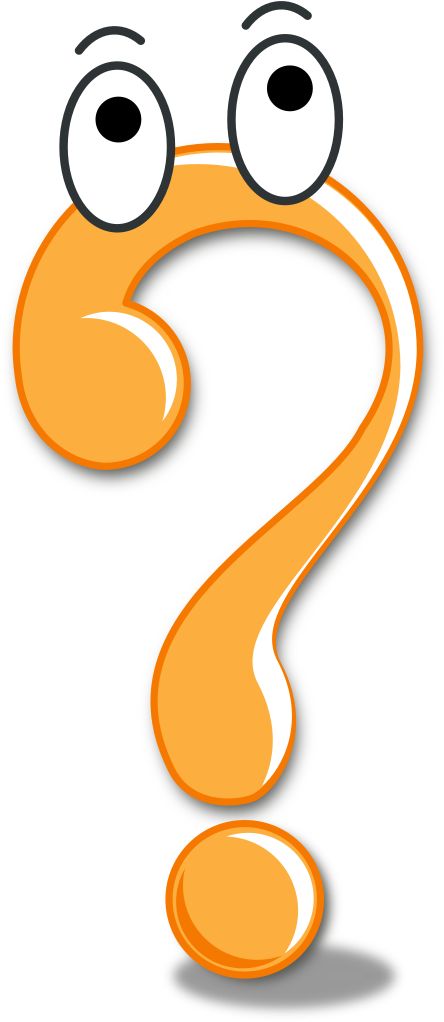 Qanama ciddidirmi?
Qanamanı necə idarə edək?
Təkrari Antikoaqulyant nə zaman başlanılsın?
Antikoaqulyantı dəyişək?
Hansı kritik nahiyyə qanaması deyildir (critical side bleeding) ?
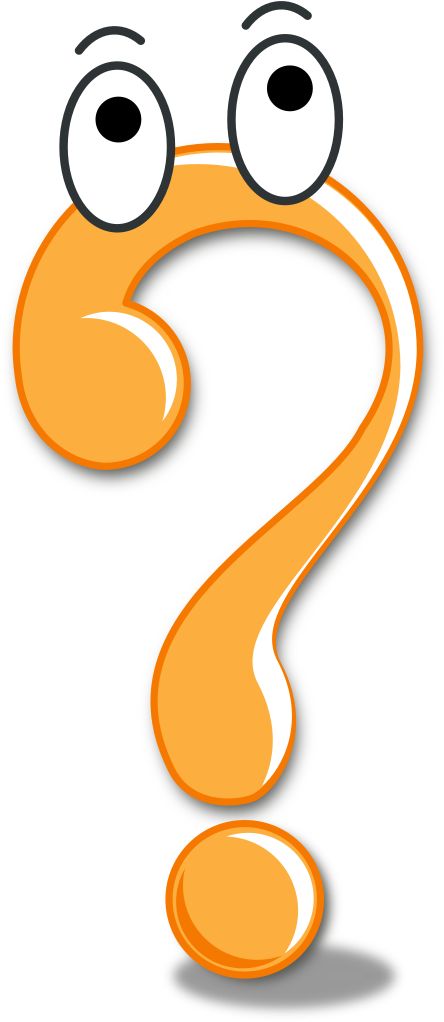 İntrakranial hemorragiya
Perikardial tamponad
Hemotoraks və ya intraabdominal
Qastrointertinal
Əzələ və oynaqdaxili
Kritik nahiyəyə qanama nədir?
İntrakranial qanama
1. Toraks
2. Hava yolu
3. Perikardial 
4. Intraabdominal 
5. Oynaq və əzələ daxili
İntraluminal gastrointerstinal qanama
Həmişə kritikdir
Cərrahi müdaxilə və hemostaz tələb edərsə
Kritik qanama hesab edilmir
Hemodinamik qeyri-stabilliyə səbəb olur
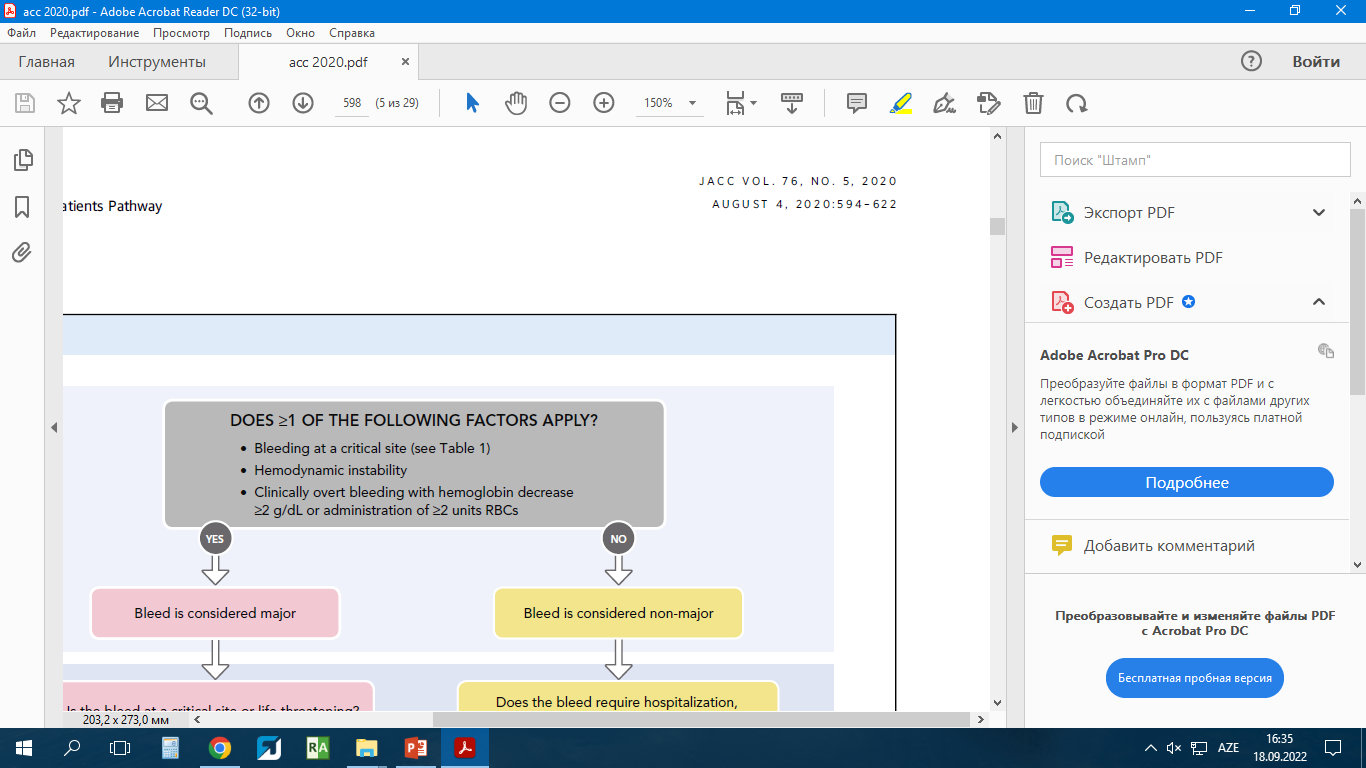 Qanama təsnifatı:
Nə zaman qanama ciddidir?
Aşağıdakı faktorlardan ≥1 varsa:
-  Kritik nahiyəyə qanama
Hemodinamik qeyri-stabillik
Hemoqlobin dəyərinin   ≥2q/dl azalması və ≥2 vahid er. kütlə ehtiyacı olan qanama
YES
NO
MAJOR QANAMA
MİNOR QANAMA
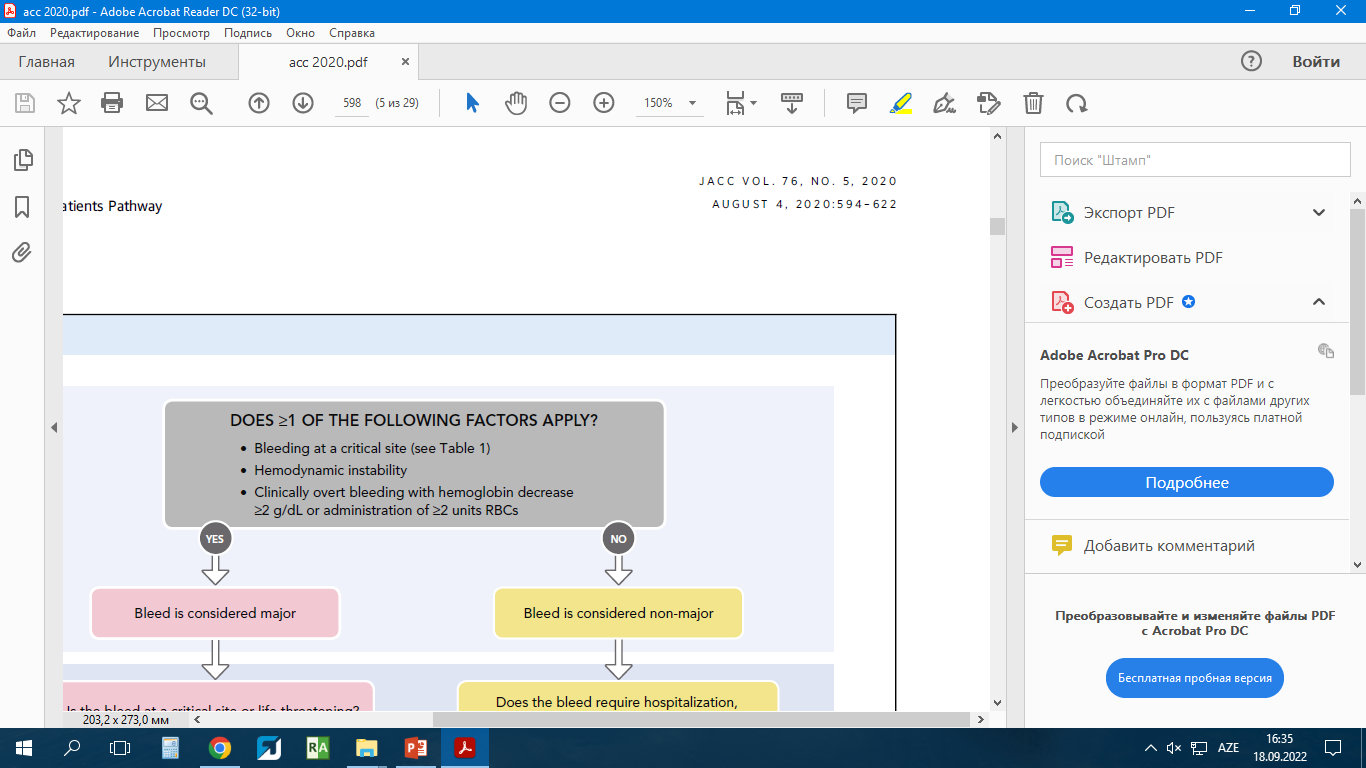 MAJOR QANAMA
QANAMA KRİTİK YERƏDİR VƏ HƏYATİ TƏHLÜKƏSİ VARMI
NO
YES
OAC STOP
QANAMA KONTROLU 
        ÜÇÜN TƏDBİRLƏRƏ BAŞLA
OAC STOP
QANAMA KONTROLU 
        ÜÇÜN TƏDBİRLƏRƏ BAŞLA
ANTİDOT VƏ 
HEMOSTATİK AGENTLƏRİ
İSTİFADƏ ET
QANAMA KONTROL
 EDİLDİMİ
NO
MİNOR QANAMA
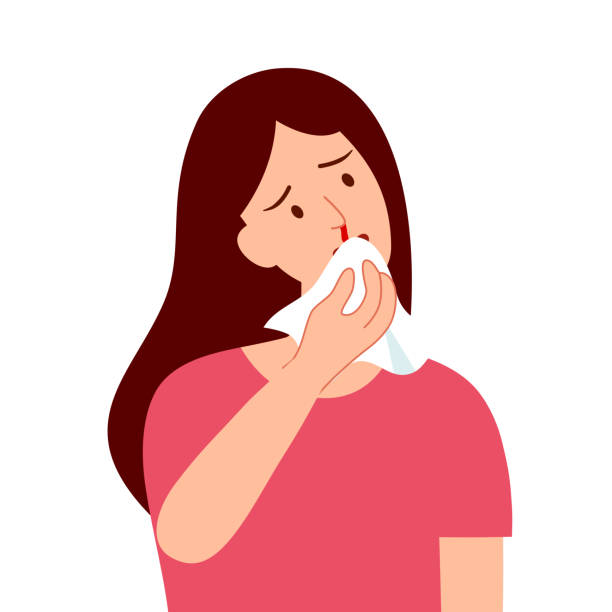 QANAXMA- HOSPİTALİZASİYA, TRANSFUZİYA, CƏRRAHİ MÜDAXİLƏ
 TƏLƏB EDİMİ?
yes
no
afiq tədbirləri başlat
o
OAC DAVAM ET
QANAMAYA KONTROL ÜÇÜN
MÜVAFİQ TƏDBİRLƏR BAŞLAT
OAC DAYANDIR
QANAMAYA KONTROL ÜÇÜN
MÜVAFİQ TƏDBİRLƏR BAŞLAT
Hemodinamik  qeyri – stabillik nədir?
Sistolik A.T-in ˂90mmHg olması, 
Sistolik təzyqidə ˃40mmHG düşüş,
Ortostatik vəziyyətdə SAT ≥20mmHG, 
   DAT ≥10mmHG düşüş
Sidik çıxışının  ˂0.5ml/kg az olması
Sinus taxikardiyası
OAK fonunda qanama zamanı hansı                  
                   laborator testləri icra edək?
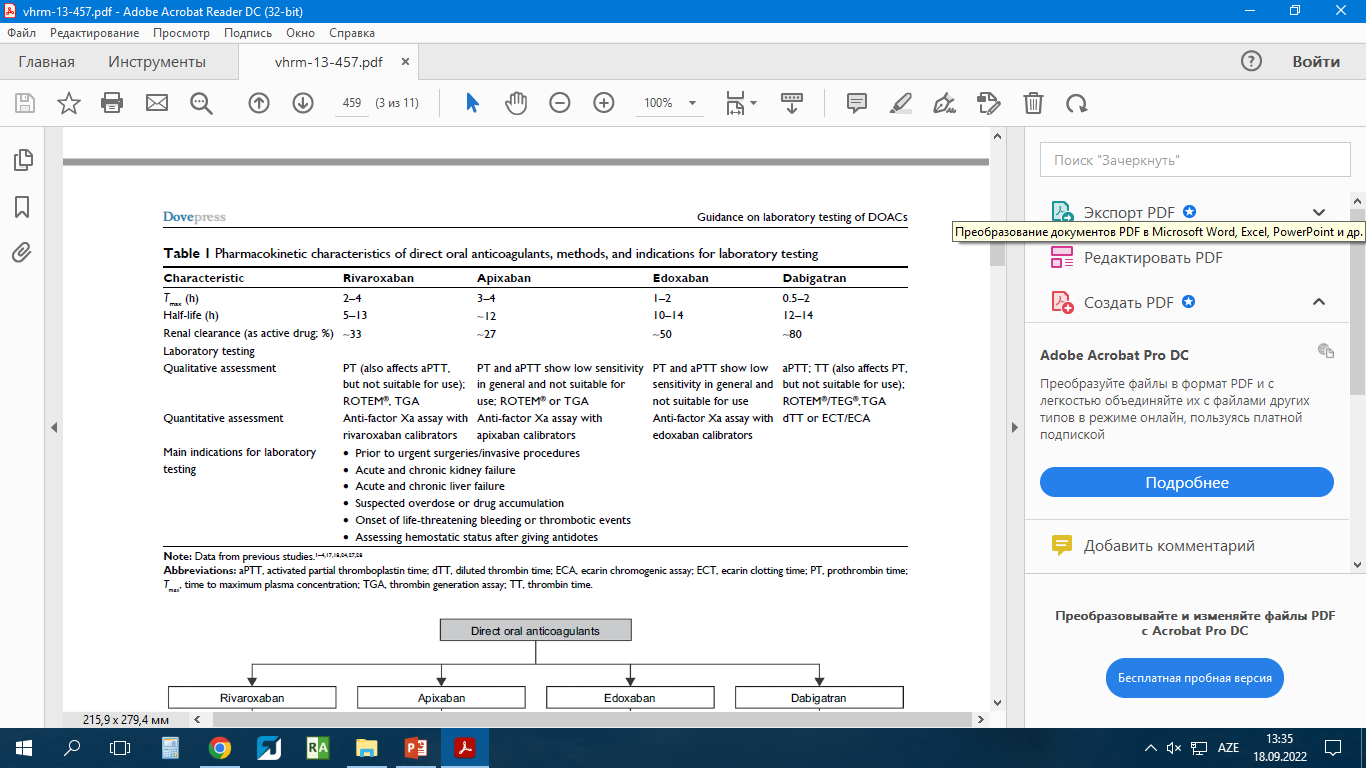 Ten Cate H, Henskens YM, Lancé MD. Practical guidance on the use of laboratory testing in the management of bleeding in patients receiving direct oral anticoagulants. Vasc Health Risk Manag. 2017;13:457-467. Published 2017 Dec 13. doi:10.2147/VHRM.S126265
Qanamaya yanaşmada 7 addım
Moia M, Squizzato A. Reversal agents for oral anticoagulant-associated major or life-threatening bleeding [published correction appears in Intern Emerg Med. 2019 Nov 27;:]. Intern Emerg Med. 2019;14(8):1233-1239. doi:10.1007/s11739-019-02177-2
Nə zaman antidota ehtiyac var?
t
Həyati-əhəmiyyətli qanamalar
Təcili cərrahi prosedurlar
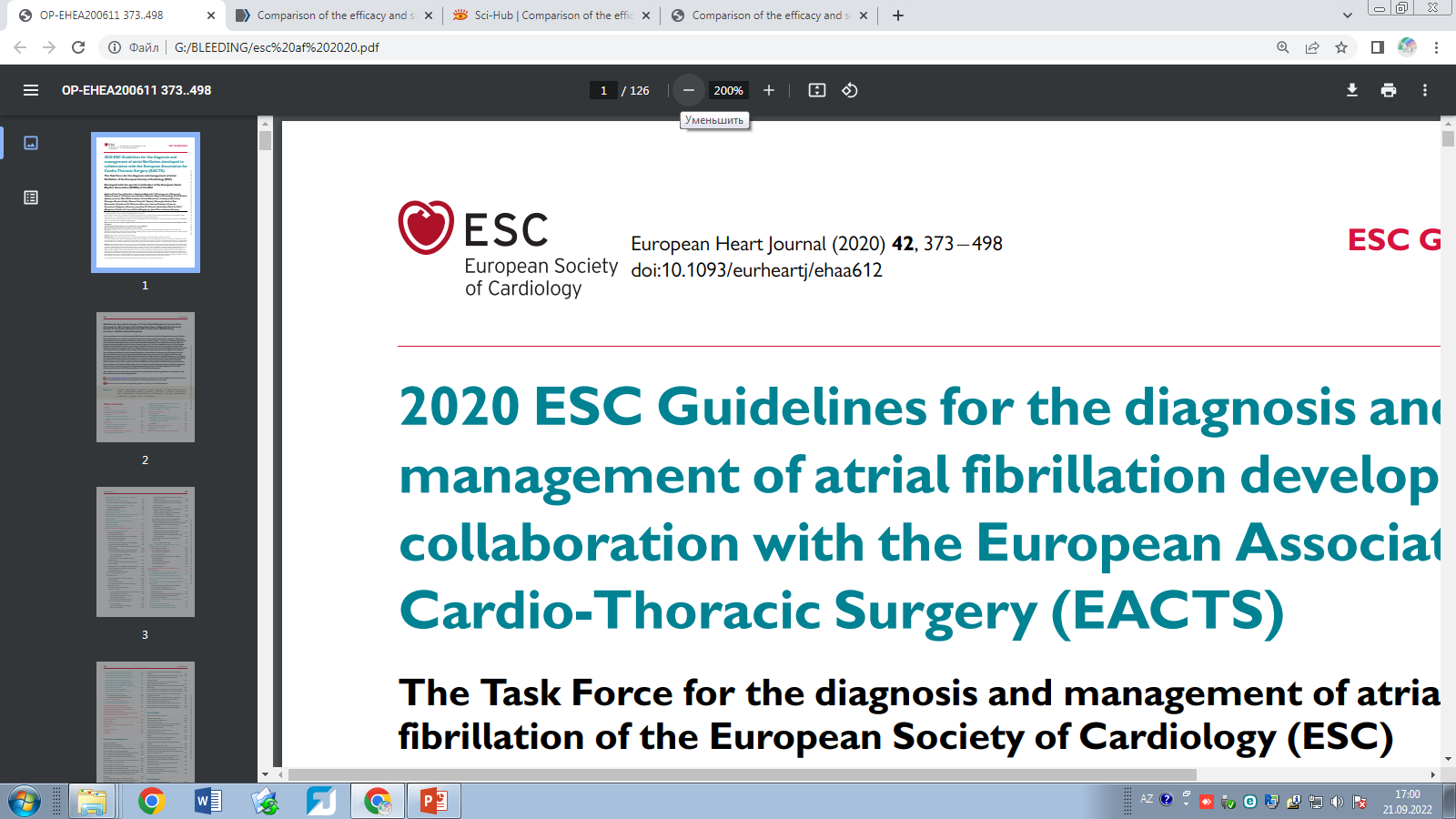 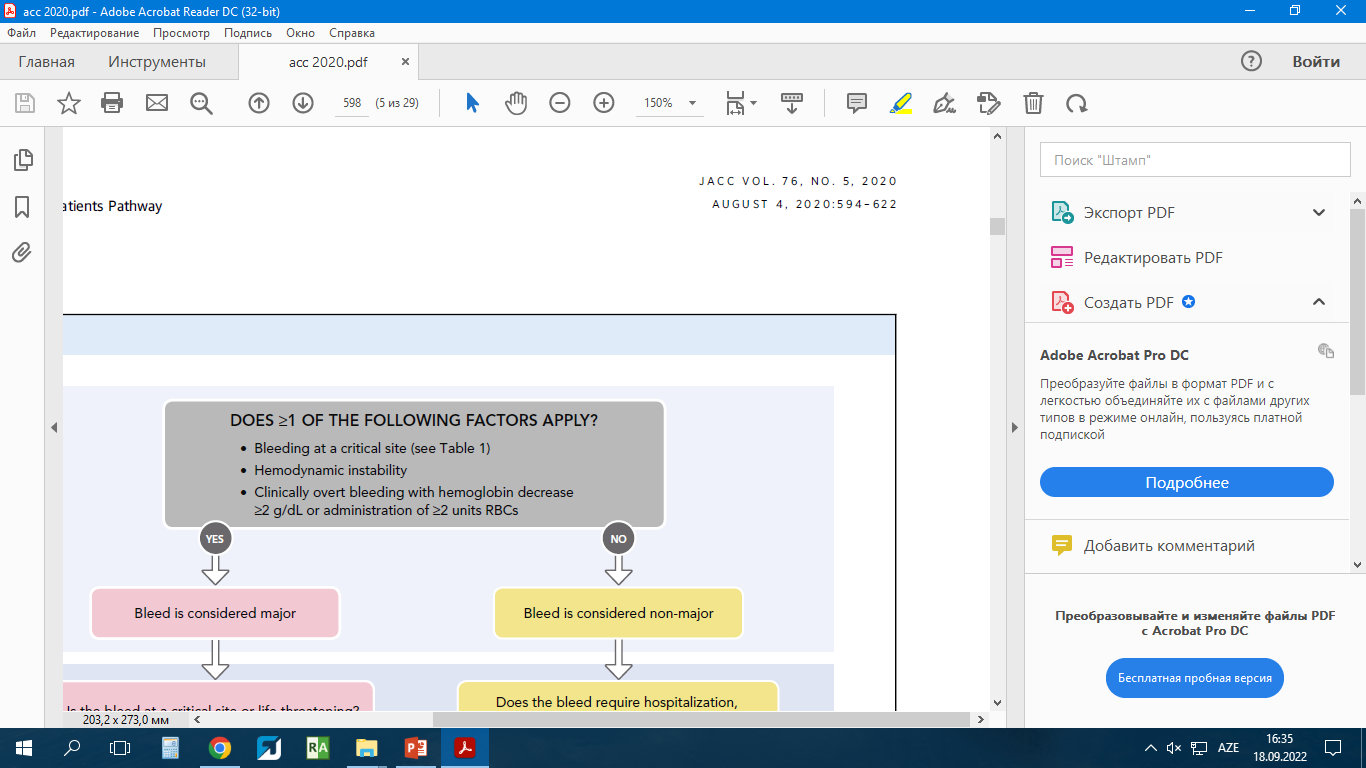 ANTİDOTLAR
RİVOXABAN
APİXABAN
EDOXABAN
DABİGATRAN
VARFARIN
Andexanet alfa
İdarucizumab 5g i.v (15 dəq fasilə ilə iki 2.25mg doza ilə)
Vitamin K 1-10mg i/v
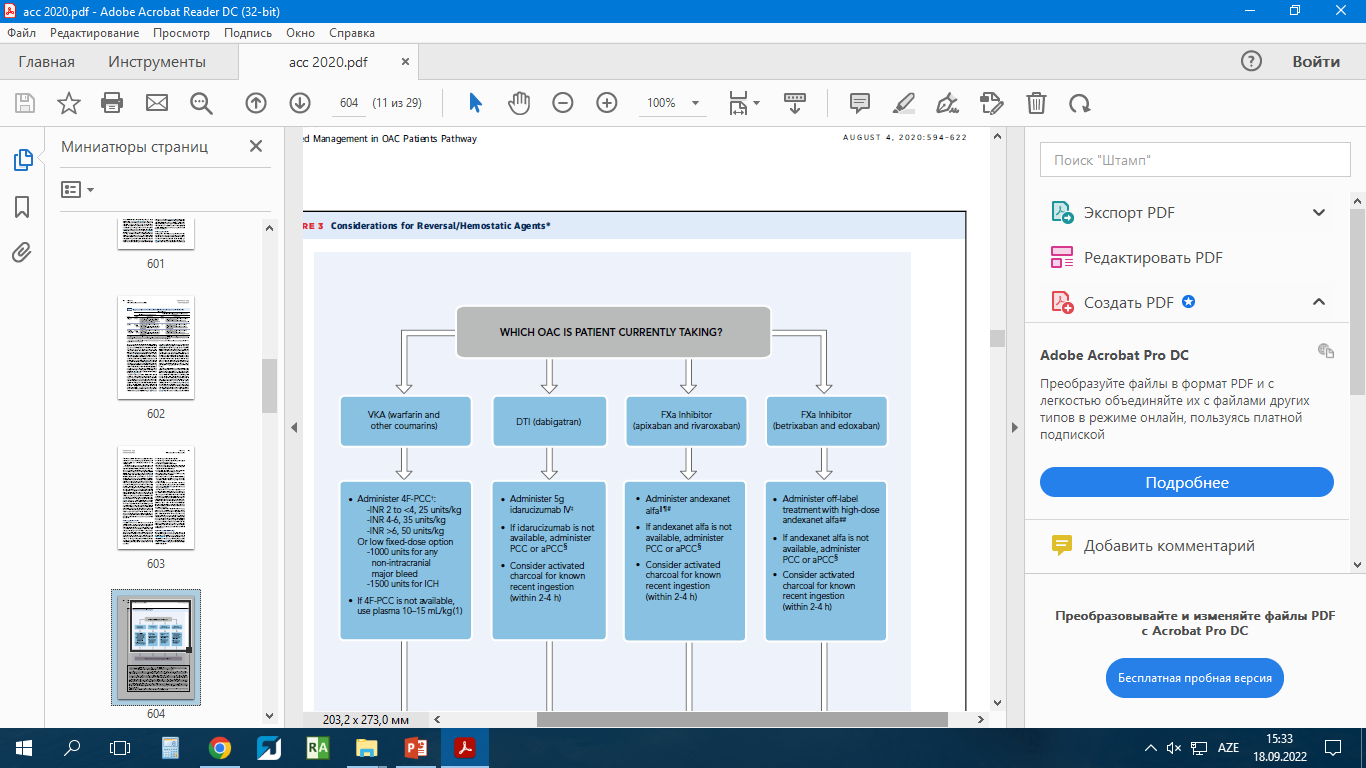 Antidot yoxdur. Nə edək?
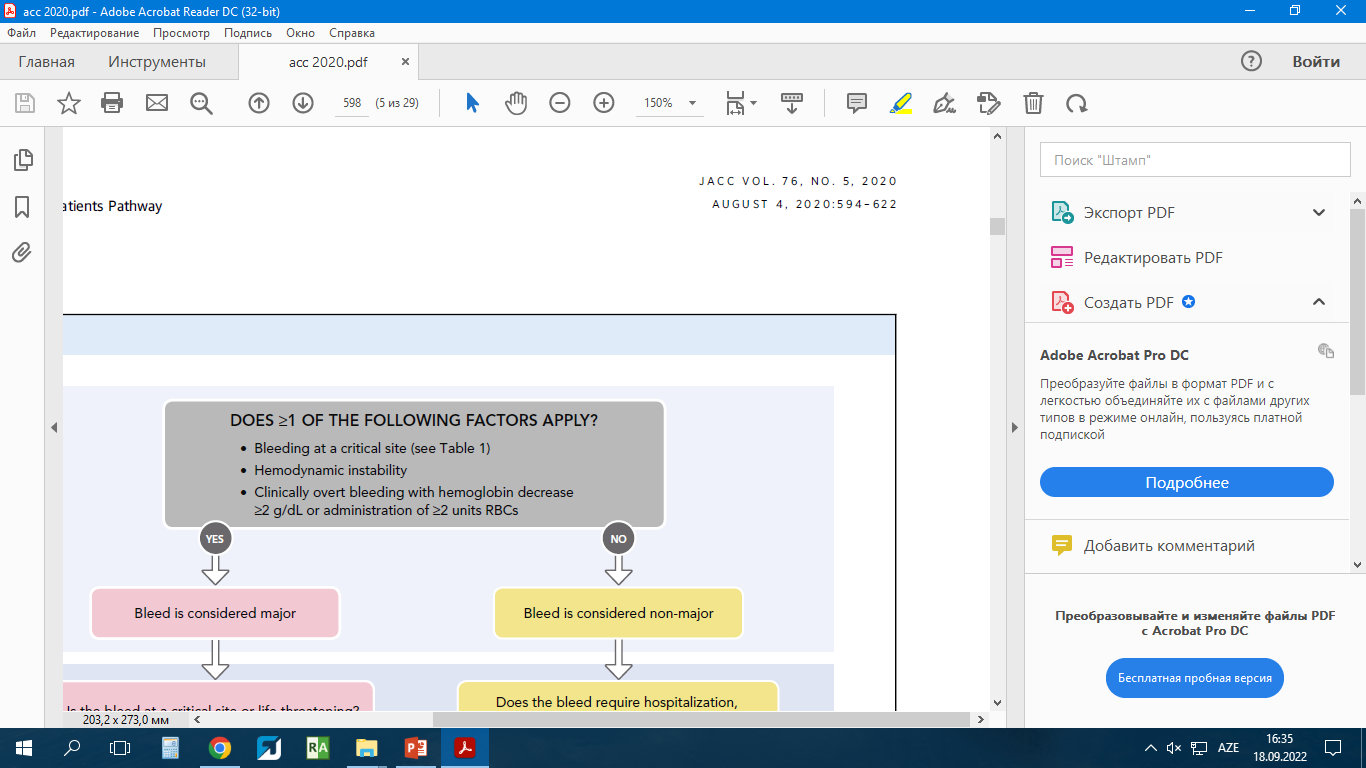 Hemodializ
Vitamin K istifadə edəkmi?
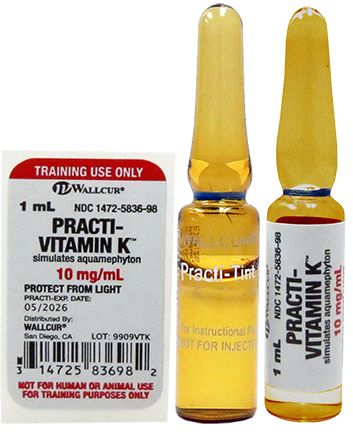 TDP-nin Vitamin K ilə müqayisədə koaqulyasiya effekti daha sürətlidir. 
PCC –nin koaqulyasiya effekti daha da sürətlidir
4F-PCC yoxdursa
Qanama durdu, təkrar nə zaman başlayaq?
Ağıdakılardan ən azı 1-i varmı?
Qanama kritik nahiyədə oldu
Xəstənin təkrar qanama riski yüksəkdir
Qanama mənbəyi aşkarlanmayıb
Cərrahi ya invaziv prosedur planlaşdırılır
Xəstə təkrar dərman başlamaq istəmir.
YES
NO
Təkrar antikoaqulyant başlamağı ertələ
Təkrar antikoaqulyant başla
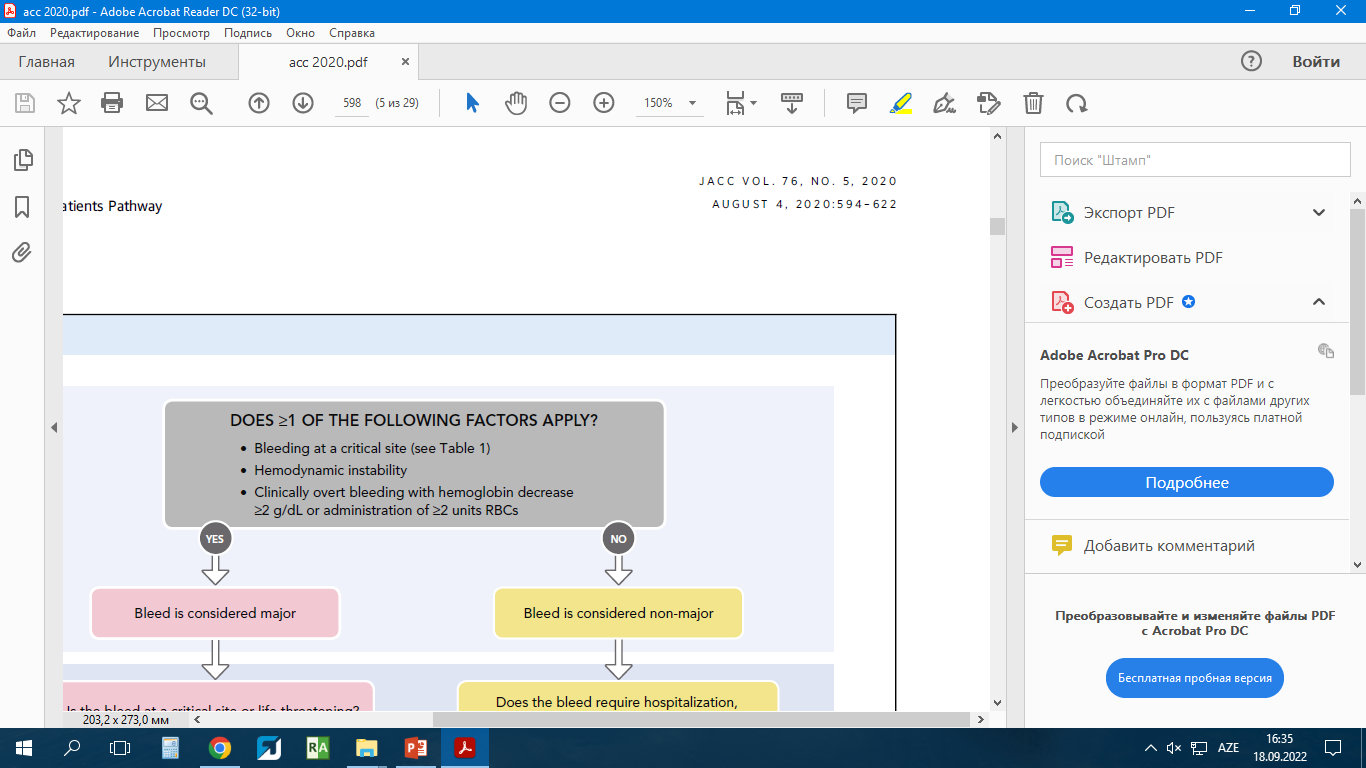 Antikoaqulyantı müdaxilələrdən nə qədər öncədən kəsək?
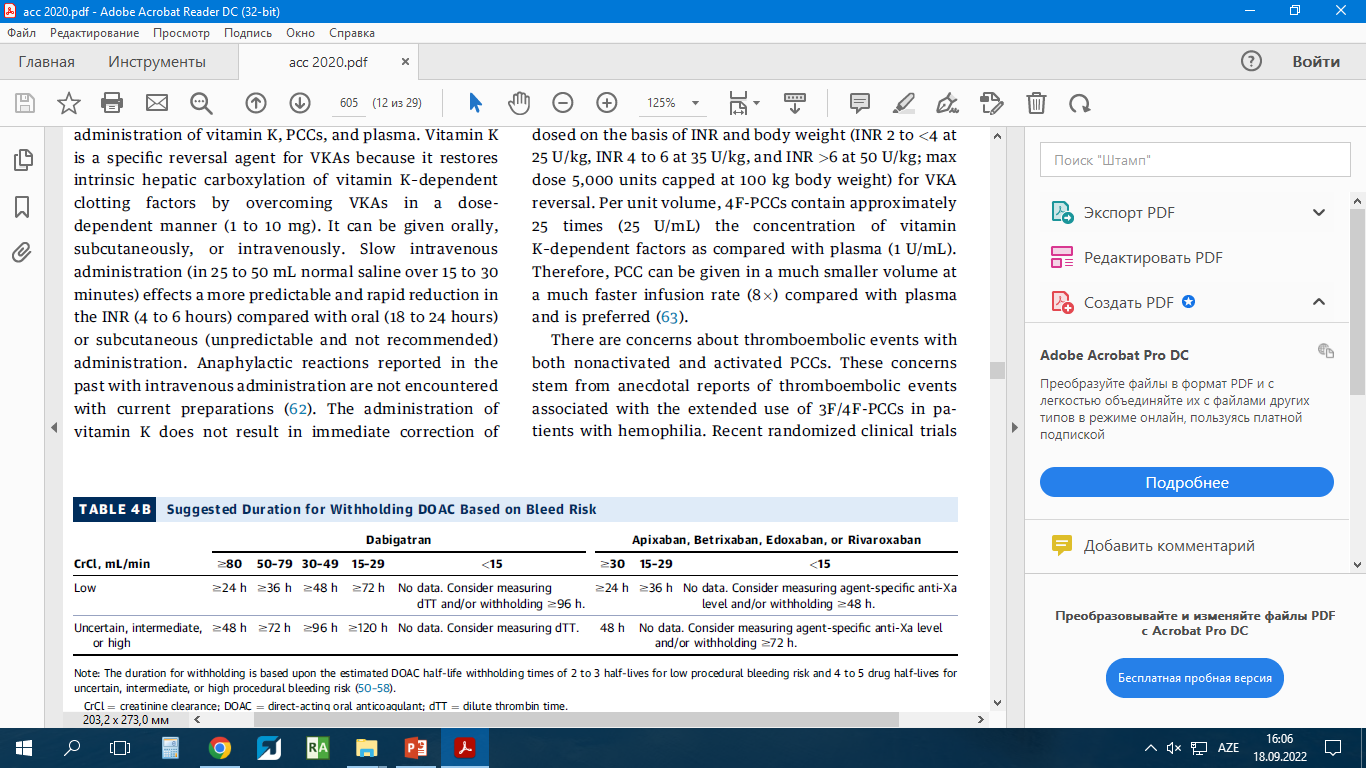 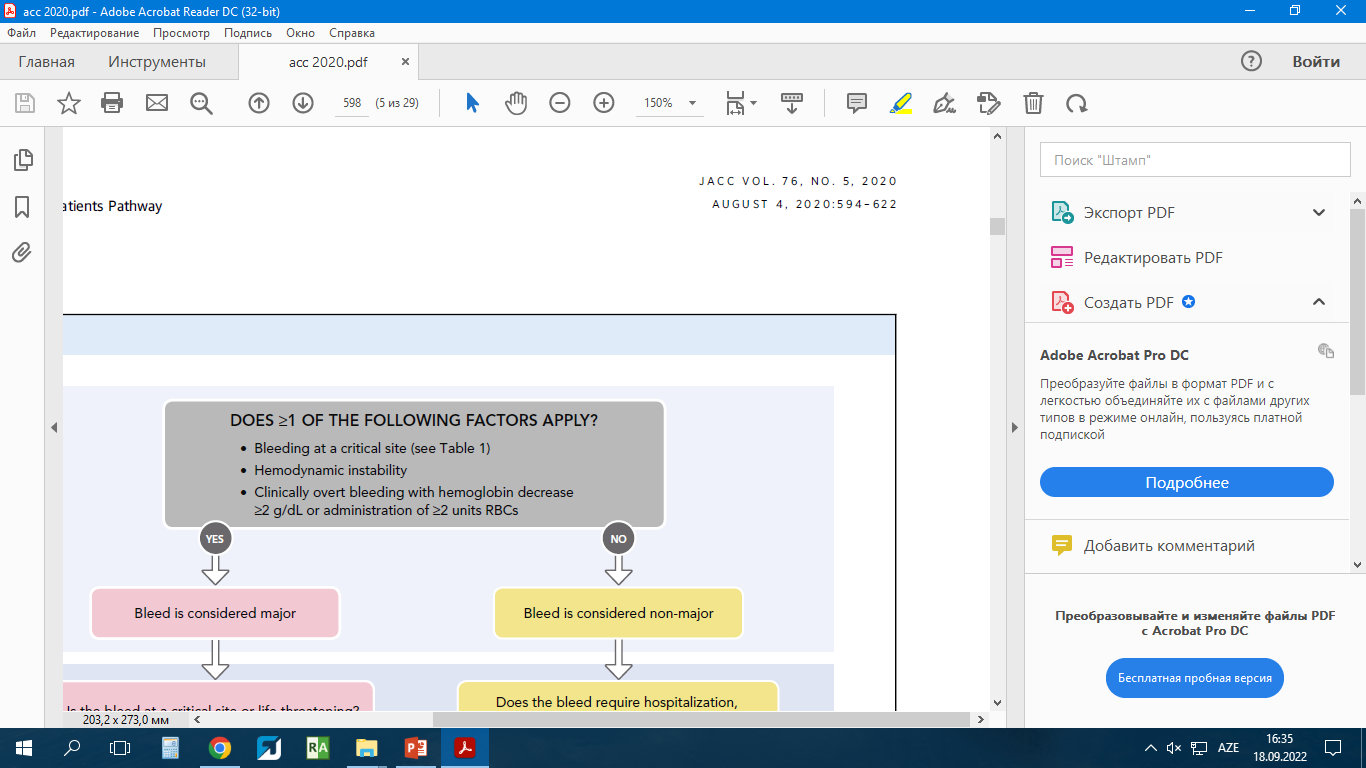 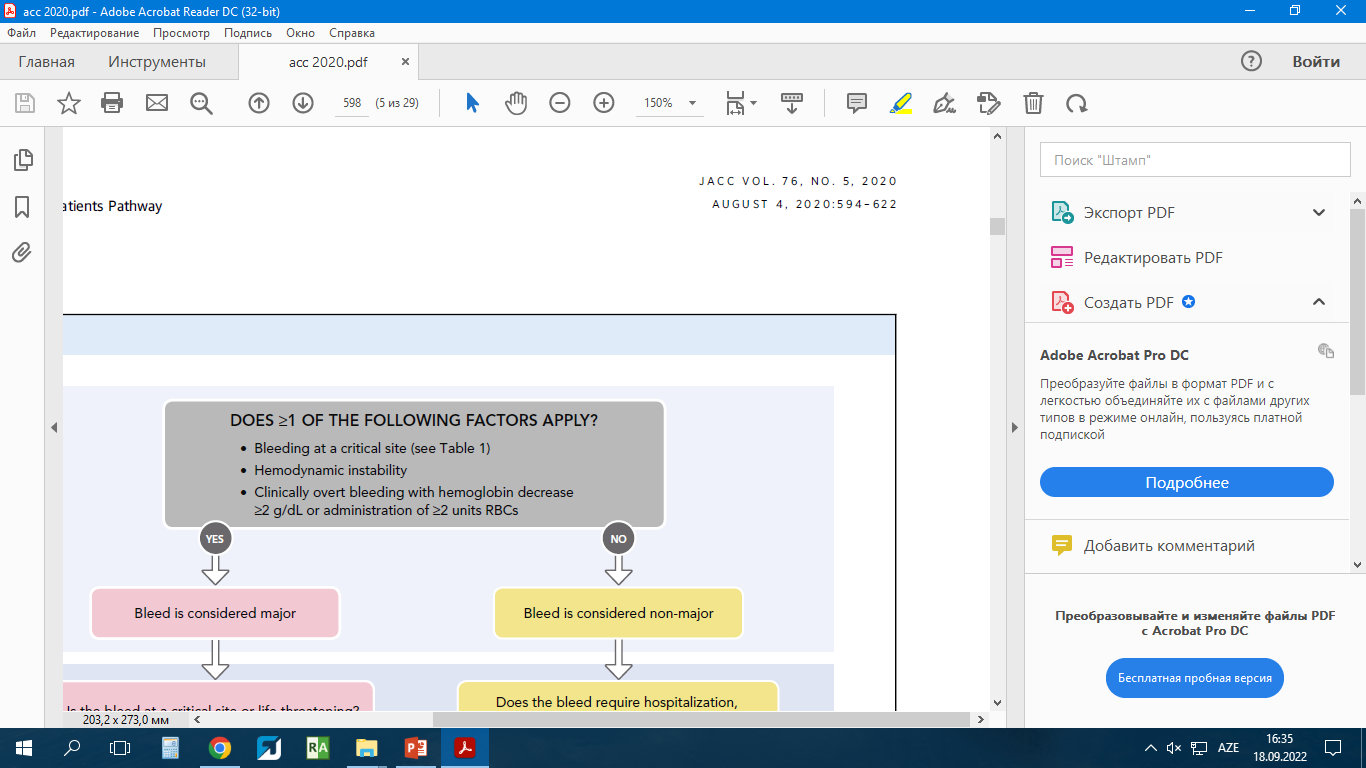 Təkrar nə zaman başlayaq?
Per os qəbul  mümkünsüzdür
İnvaziv prosedur planlanır
Hamilədir
Yüksək qanama riski var
Yüksək trombotik riski olanlarda VKA düşünülməlidir
H-+
H++
Yanaşı Antiplatelet terapiya alırsa
Müvvəqəti və ya uzun müddətli parenteral antikoaqulyasiya
H++
H-+
Aspirin və  DAPT  taktikası təkrər düşünülsün
Antikoaqulyant təkrək başlanılsın
XƏSTƏ TƏQDİMATI 1
60 yaşlı kişi
AH+, DM+, ÜİX-, Stroke-, Paroksizmal AF
İstifadə etdiyi dərmanlar: Perindopril/indapamid 10/2.5, Varfarin 5mg/sutka, Bisoprolol 2,5 mg, Rosuvastatin 20mg
Şikayəti: halsızlıq, başgicəllənmə, son 3 gündə qara nəcis
Laborator testlər: Hgb 7g/dL, İNR 4.3, kreatinin 1.3 mg/dl
Son 1 il requlyar alkoqol qəbulu var.
Hemodinamik olaraq: AT 80/50mmHG, Ps 115v/d, ritmikdir
Xəstəyə EQDS icra edilir. Nəticə: mədənin antral  hissəsində qanayan xora.
Xəstə təqdimatı 1:
Major qanama
4F-PCC 
Təzə dondurmus plasma 
Vitamin K
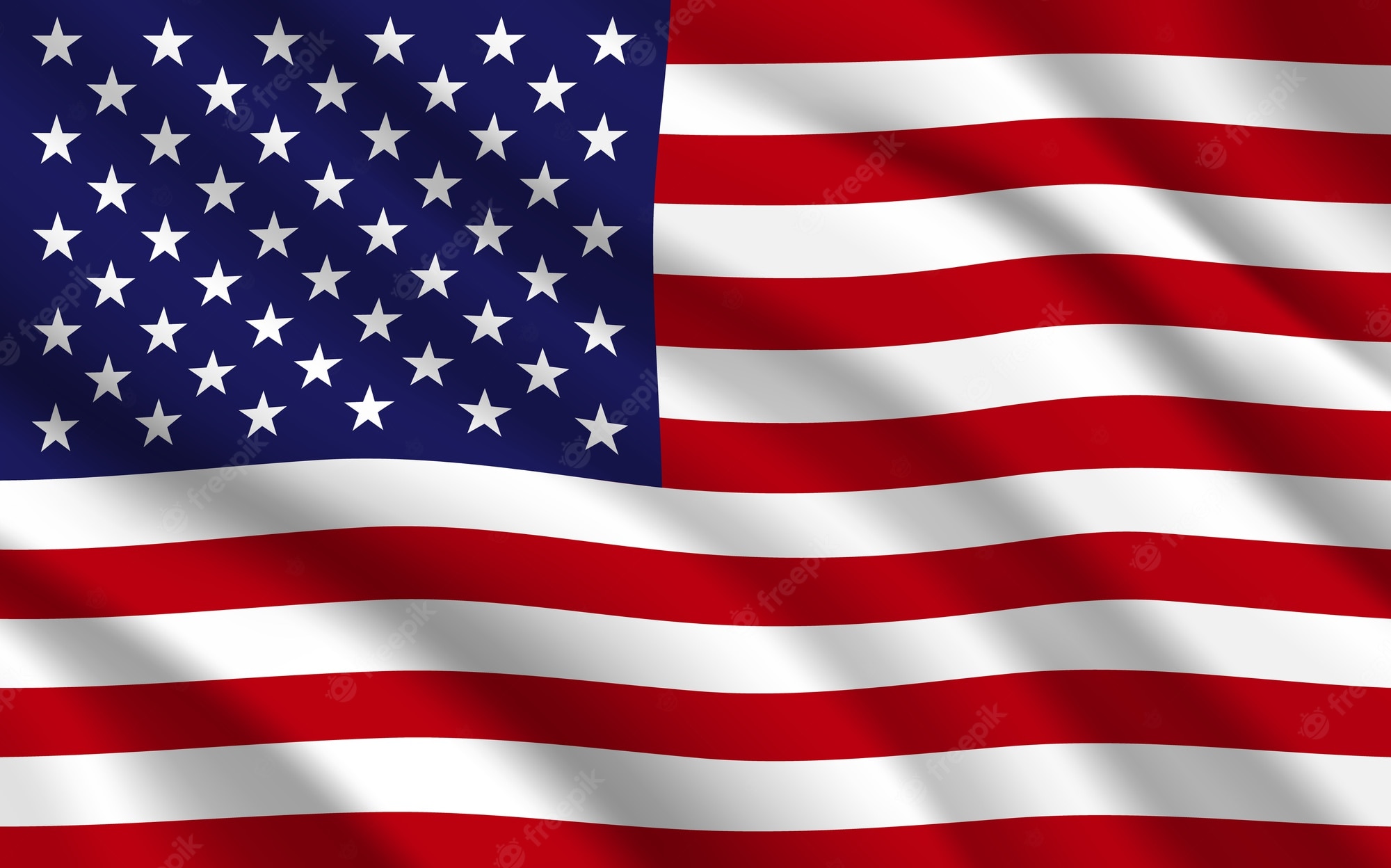 Xəstə təqdimatı 1:
Major qanama
Vitamin K
Təzə dondurmus plasma 
4F-PCC
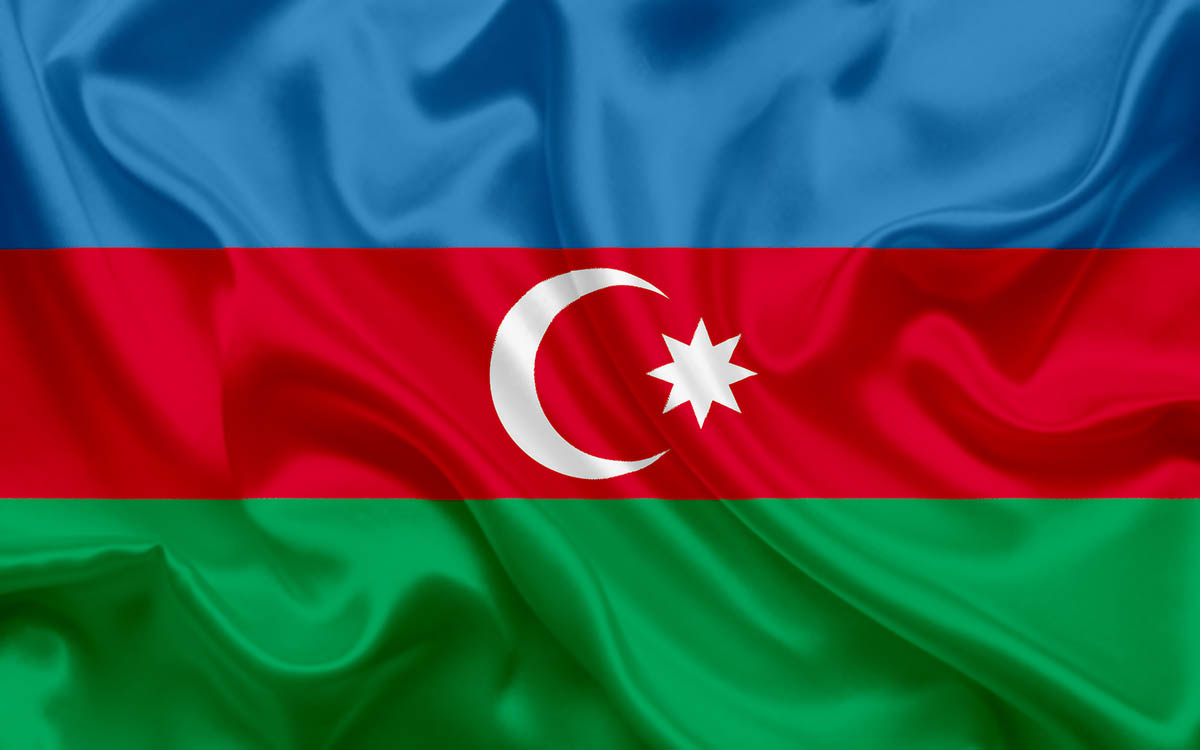 Qanama dayanıb

Antikoaqulyant təkrar başlanılsın?
Nə seçək?
Bütün antikoaqulyantlarda qanama riski eyndirmi?
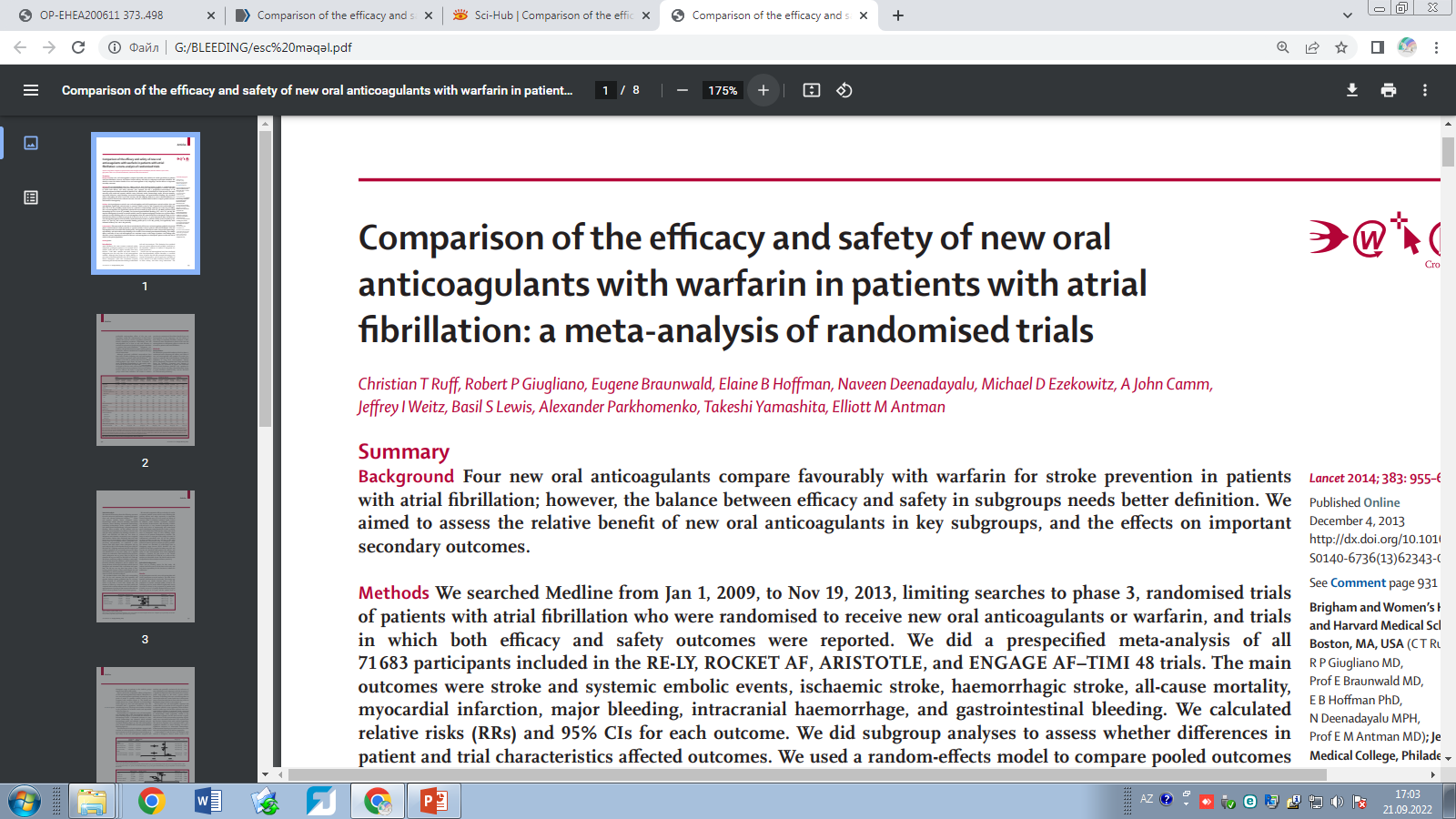 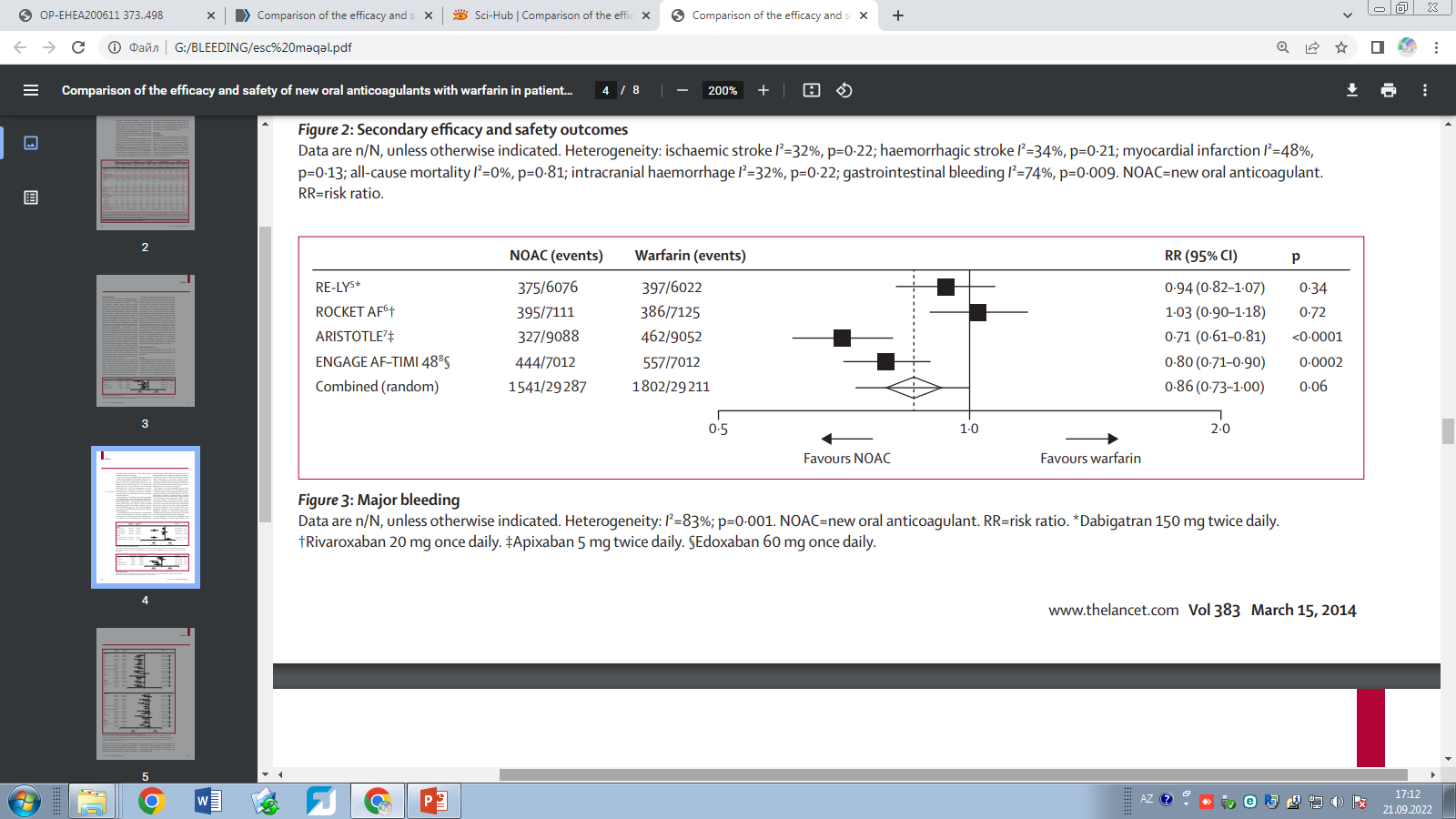 NOAK (Rivoxaban 20mg/sut) başlanılır (VKA-da qanama riski daha yüksəkdir)
1 il sonra pnevmoniya səbəbilə   Klatiromisin 500mg*2 (7gün)
Klaritromisin + Rivoxaban
NİYƏ?
1 həftə  sonra beyin qanaması
Hansı dərman rivaroxaban səviyyəsini artırır?
Verapamil, Diltiazem
Klaritromisin
Antifungal
Digitalis
PPİ
6. Hamısı
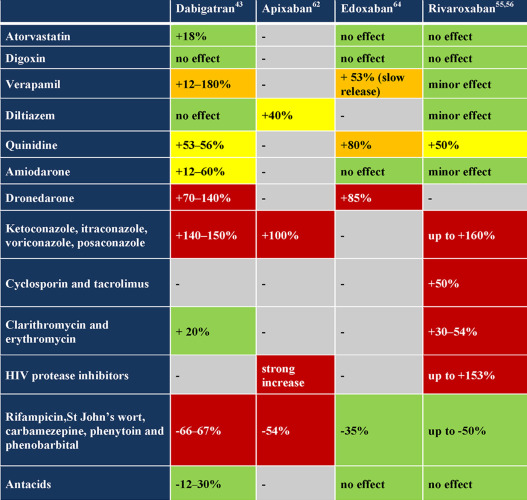 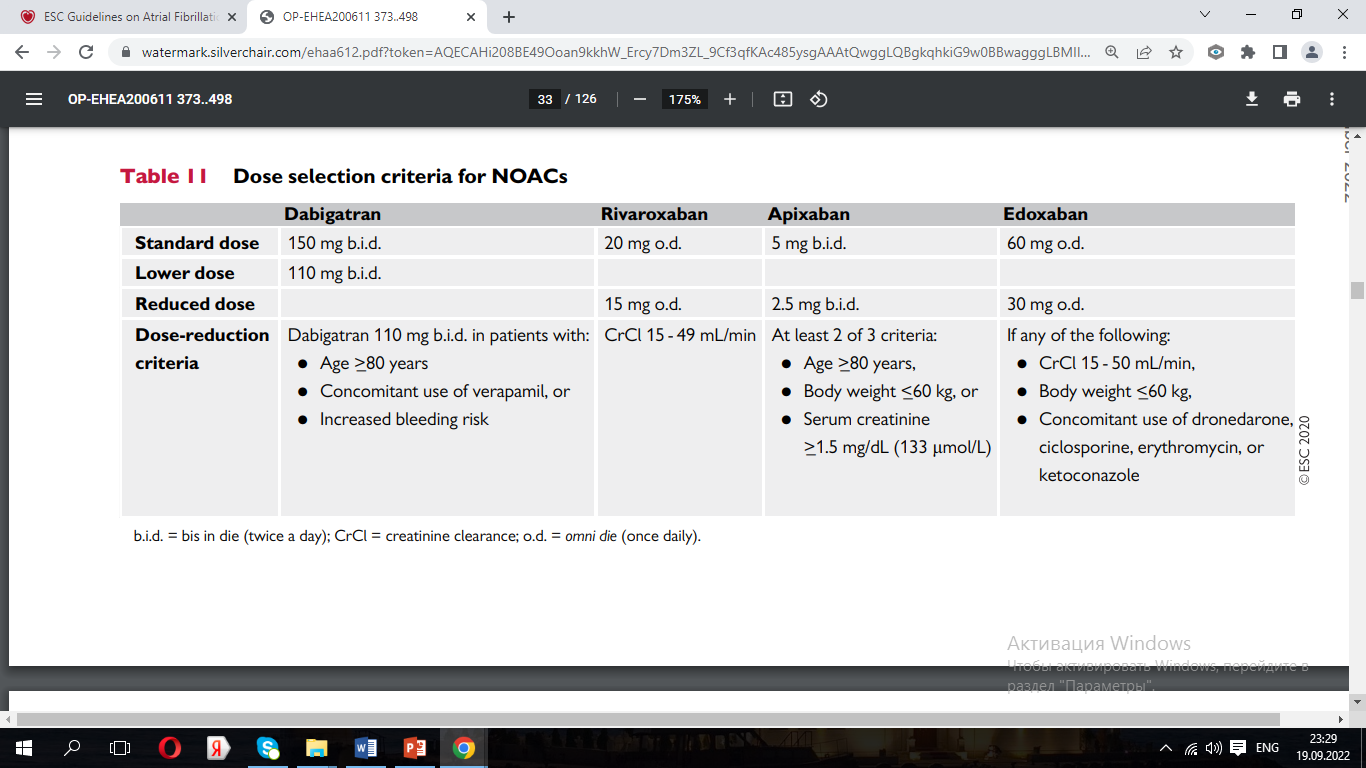 Taktika necə olacaq? 
             Antikoaqulyant davam ediləcəkmi?
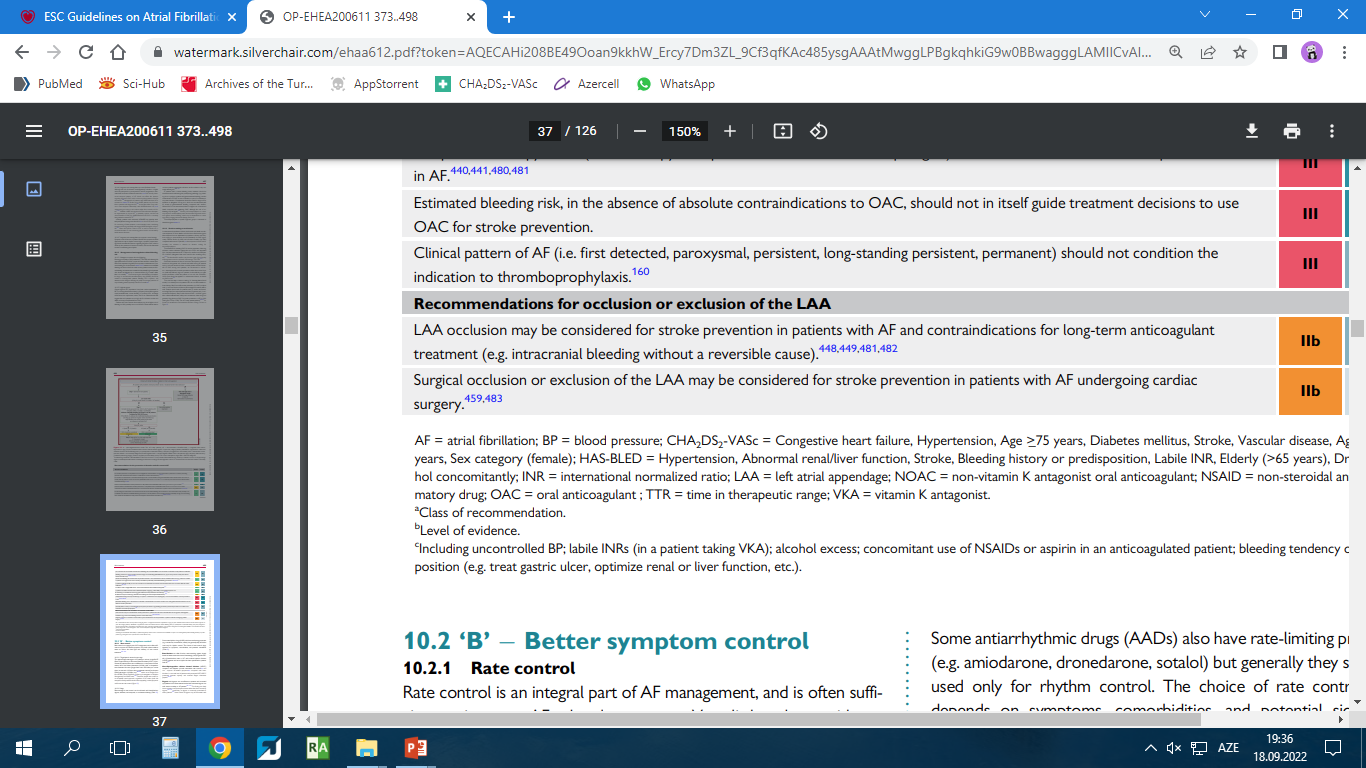 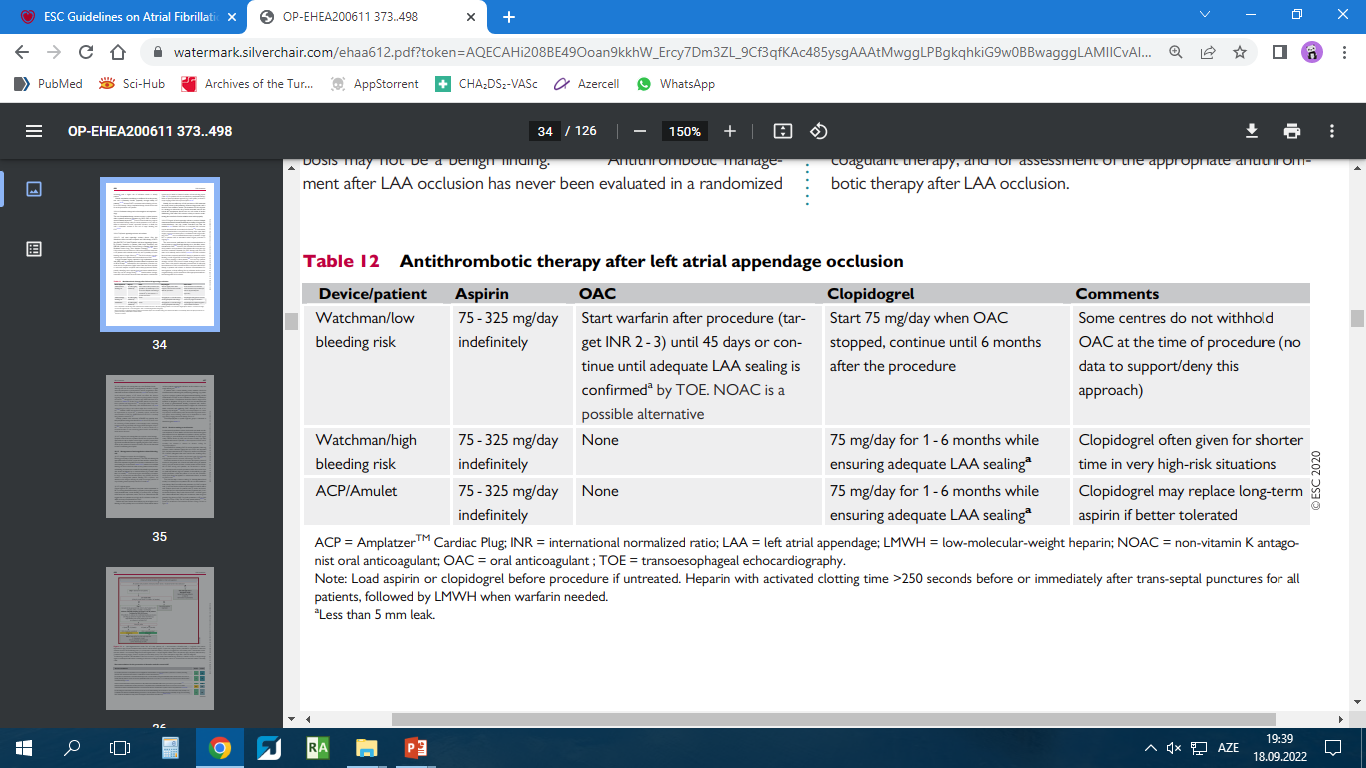 No OAK və antiplatelet
Epikardial LAA qapatma
XƏSTƏ TƏQDİMATI 2
72 yaşlı  kişi
AH+, DM+, ÜİX+/2il əvvəl PCİ, TİA+/2ay öncə, Paroksizmal AF+
İstifadə etdiyi dərmanlar: Perindopril/amlodipin 10/10, Konkor 5mg/sutka, Rivoxaban 20mg/sutka
Son 2 həftə Nimesulid100mg/sutka qəbul (oynaq ağrısı səbəbilə)
Şikayəti: halsızlıq, başgicəllənmə, son 2-3 gündə qara qusma,melena
Laborator testlər: Hgb 8 g/dL,  PLT 126
Hemodinamik olaraq: AT 90/50mmHG, Ps 110 v/d, ritmikdir
 Xəstəyə EQDS icra edilir. Nəticə: mədənin CR
ƏSAS SUALLAR
Qanamanın növü nədir?
Xəstənin trombotik və qanama riski necədir?
Təkrari Antikoaqulyant başlanılsınmı?
Təkrər antikoaqulyasiya uçun yüksək trombotik riski olanlar:
Mexanik protez qapaq +/- AF
Non-valvular AF       
AF + CHA2 - DS2 - VASc ≥4
İşemik insult/TİA- son 3ayda
3.  Valvular AF
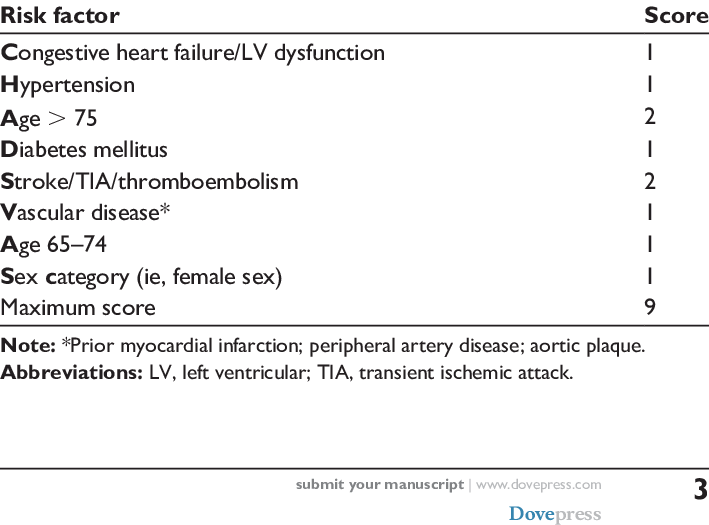 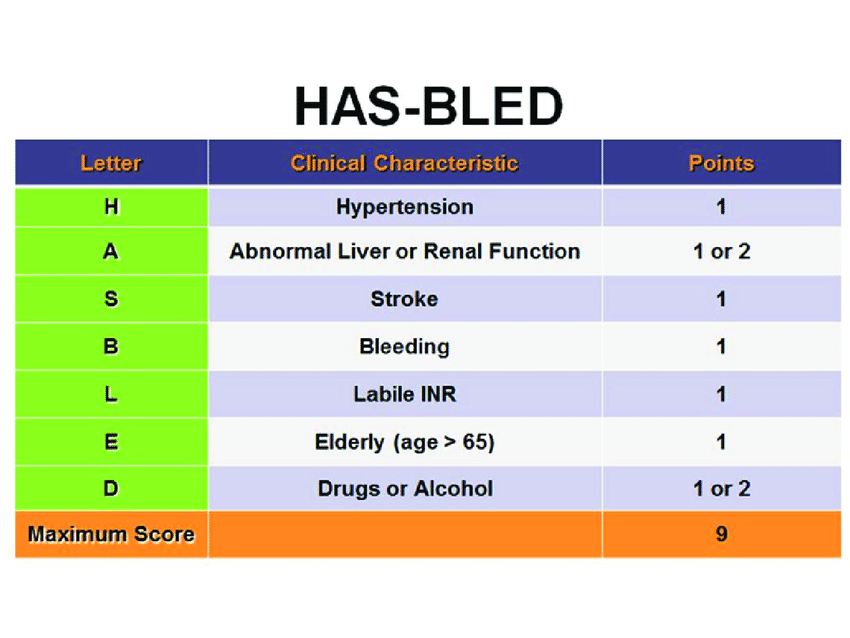 CHA2 - DS2 – VASc 6
HASBLED 4
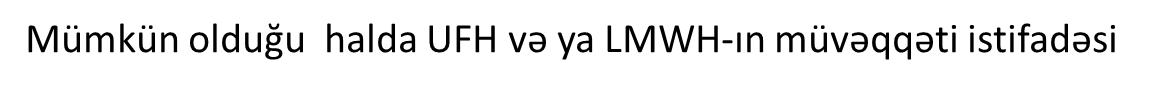 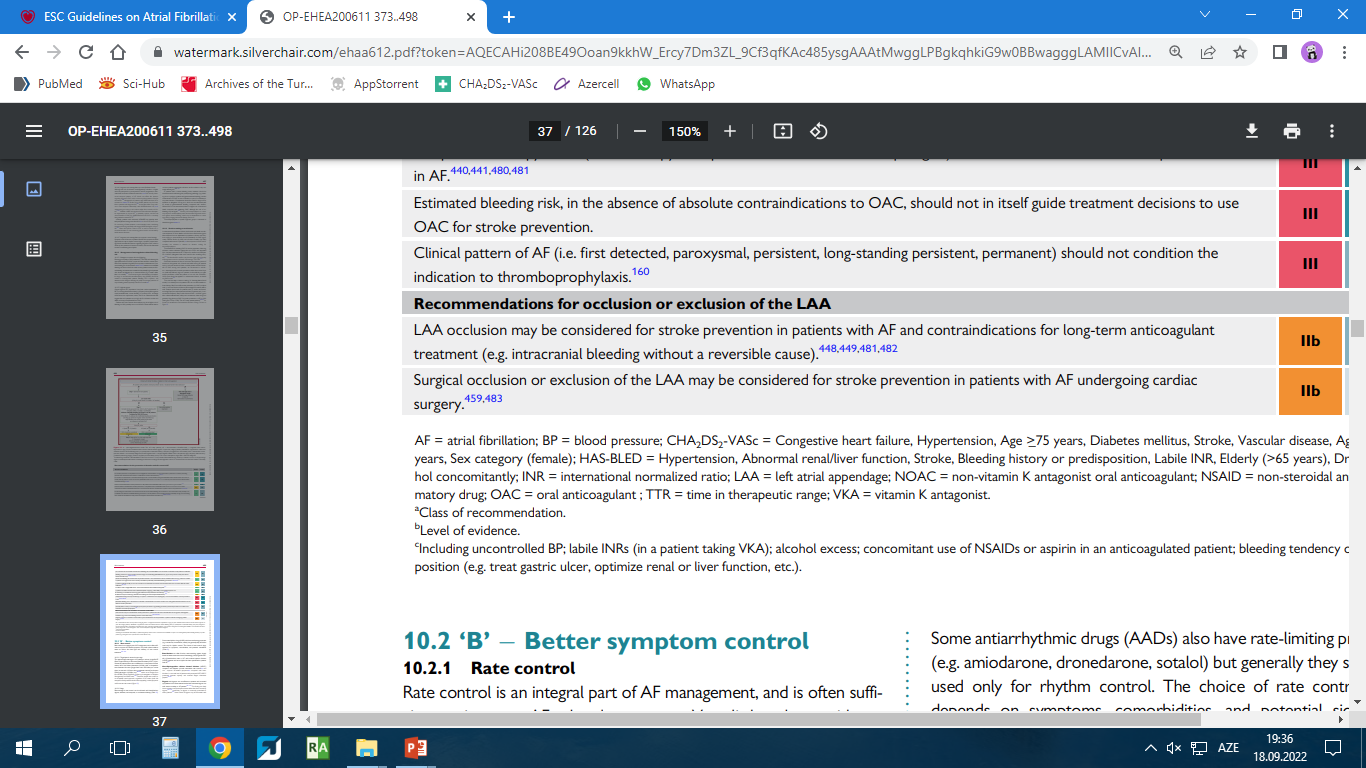 Hansı OAC dializlə atılır?
VKA
Rivaroksaban
Apiksaban
Dabigatran
Edoxaban